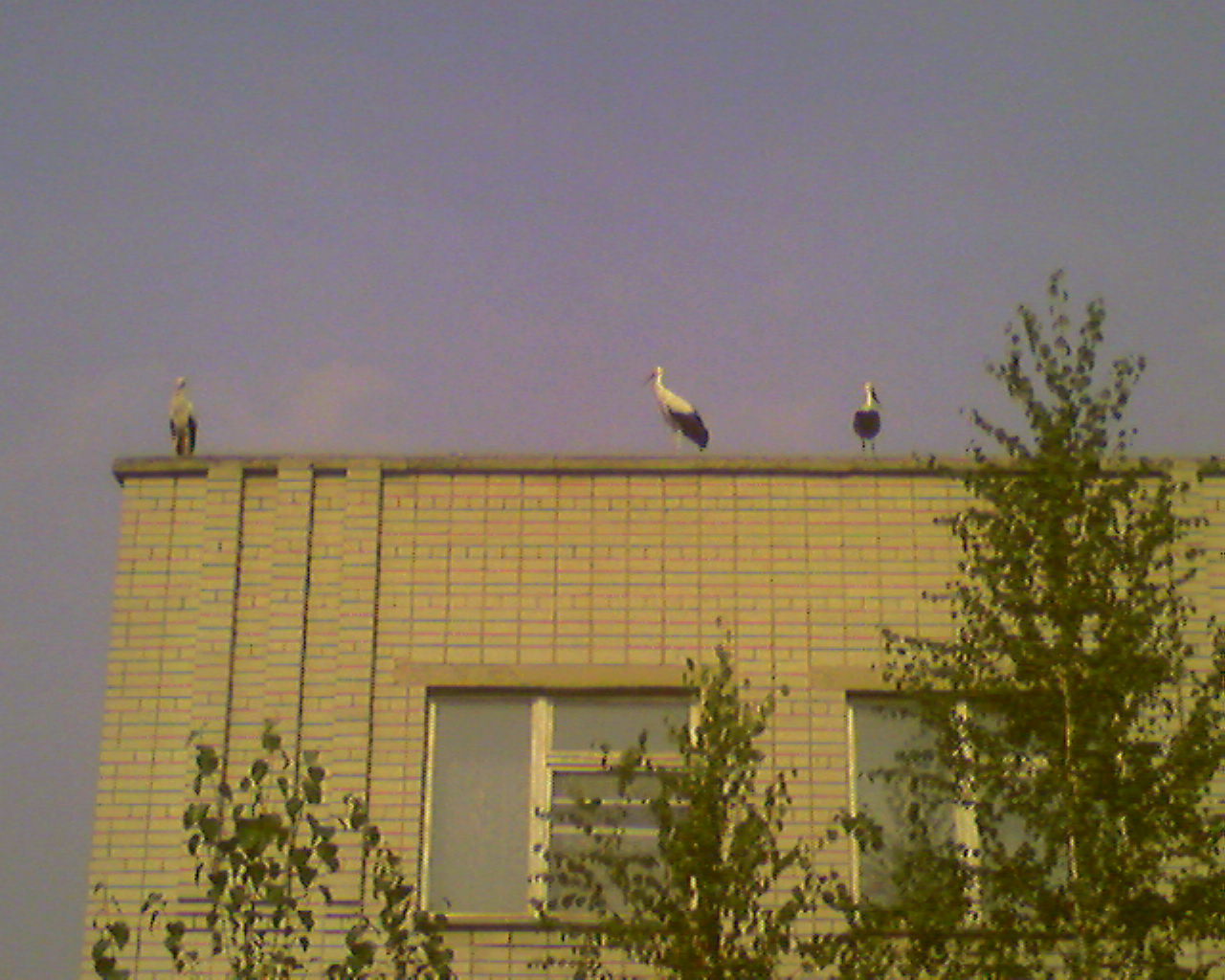 Презентація вчителя історіїНовопідкрязької ЗОШ І -ІІІ ст.Огарка СергіяГригоровича
Європейський клуб «Вікно в Європу
Створений у жовтні
 2010 року
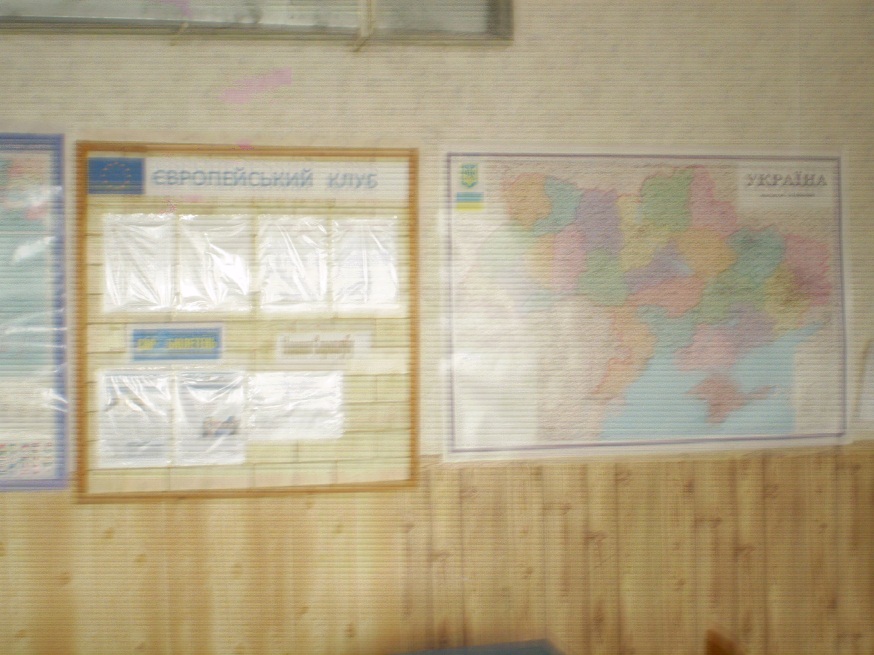 Огарко
Сергій Григорович
                                   


                                                          
                
                       Той, хто не любить 
своєї країни, 
                  нічого любити
не може
                                           Д. Байрон
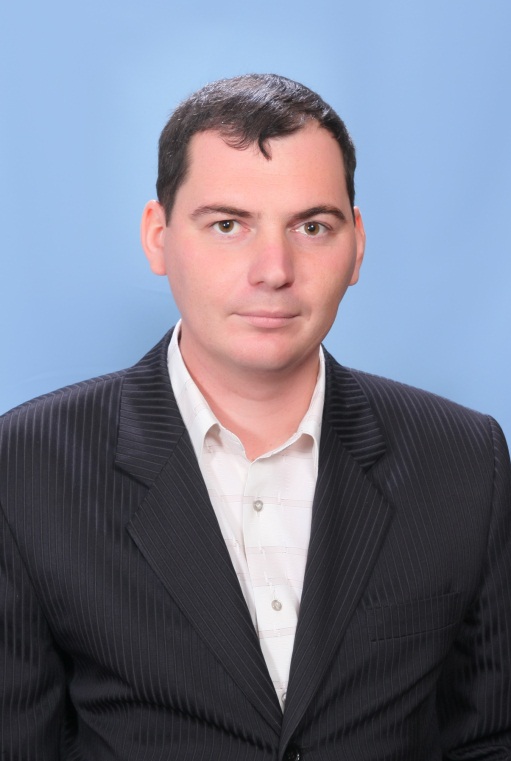 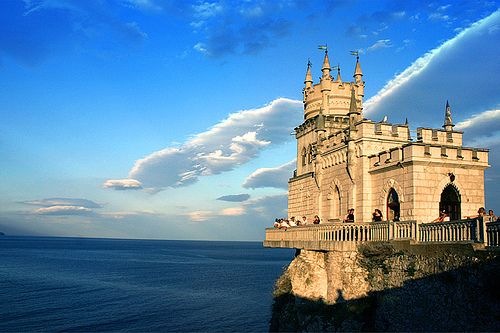 Моє педагогічне кредо



Вогнище запалюється
вогнищем,
особистість – особистістю
                                Л.Квадріус
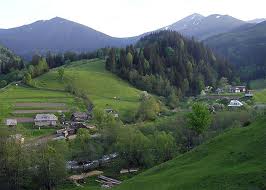 Коротко про себе

Дата народження: 11.11.1979

Освіта: вища

Навчальний заклад: Полтавський державний педагогічний університет

Спеціальність: вчитель історії

Педагогічний стаж: 11 років

Категорія: друга
Проблема, над якою працюю
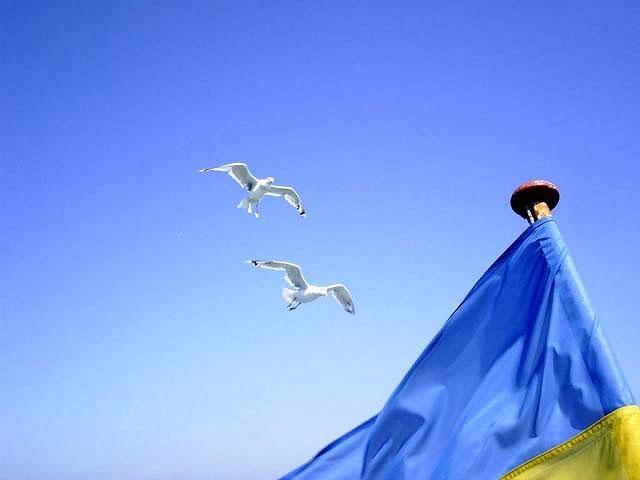 Дослідження з проблеми
«Адміністративно – територіальний устрій Царичанського району протягом XVII – XX ст.»
                                                                            «Приорільська правда», 2010 р.,
                                                                             Інтернет – видання «Ехо», 2010 р.,
Готуються до друку
Моніторинг якості освіти
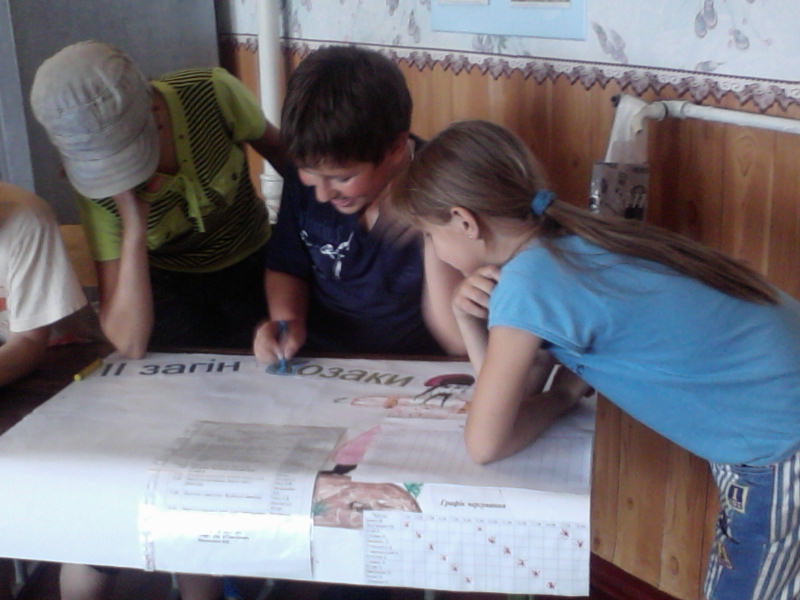 Класний керівникВиховна проблема